認識武安宮與宋江陣
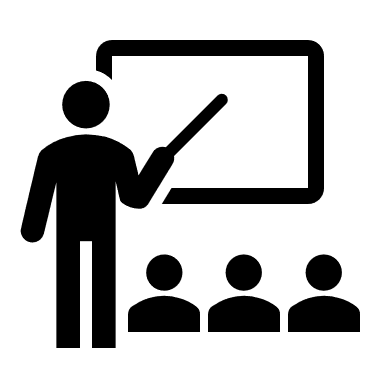 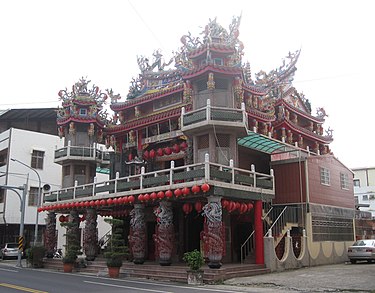 專題報導
5119楊沛纭
主要祀奉的神明武安宮
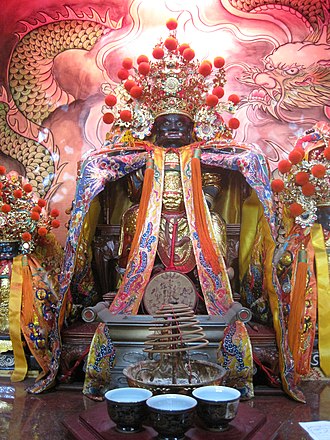 大使爺張巡（武安尊王）
二使爺許遠（文安尊王）
三使爺南霽雲
為何被封為神武安宮
武安尊王，在安史之亂時起兵討賊，張巡至睢陽共守，與許遠堅守危城數月，始終不屈，後糧盡援絕，城破被俘，不屈而死，唐肅宗下詔追賜張巡為揚州大都督，且就「武盡成仁」「安史之亂」而封其為「武安尊王」。
面具的故事武安宮
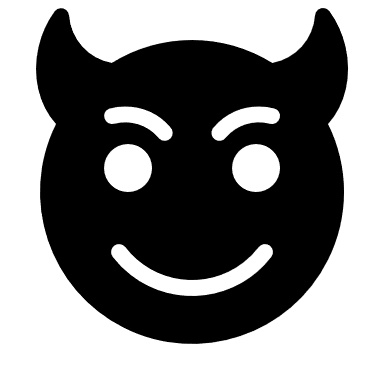 本地東面有虎頭神，大使公基於為民除害之心，乃數度與虎神交戰。兩相爭鬥。大使公屢戰不贏，求助北極殿的玄天上帝，玄天上帝借他一副青面獠牙的面具，告訴大使公戴上可打勝仗，但，戰勝時要過了月眉埤，方可說話或笑出聲音來，否則，面具將永遠取不下來。大使公果真戰勝，縱身跳躍大叫大笑，致使面具永遠取不下來。
宋江陣的兵器
頭旗 雙斧 斬馬 大刀 耙 三叉 板尖 躂仔（躂刀）官刀 雨傘
短棍（齊眉）長槌 鐵尺 雙鐧 雙刀 牌刀/藤牌 獅頭
宋江陣的起源
少林寺的實拳
鄭成功的藤牌兵
五花操兵法
水滸傳
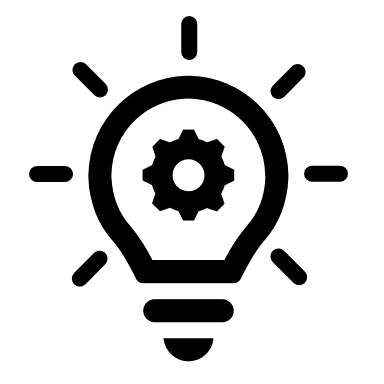 心得
我覺得在做完這些報告後讓我更了解武安宮與宋江陣，像是武安尊王為何被封為神，以及宋江陣的各種兵器、武安宮的各種有趣的故事，也讓我知道做報告的辛苦。